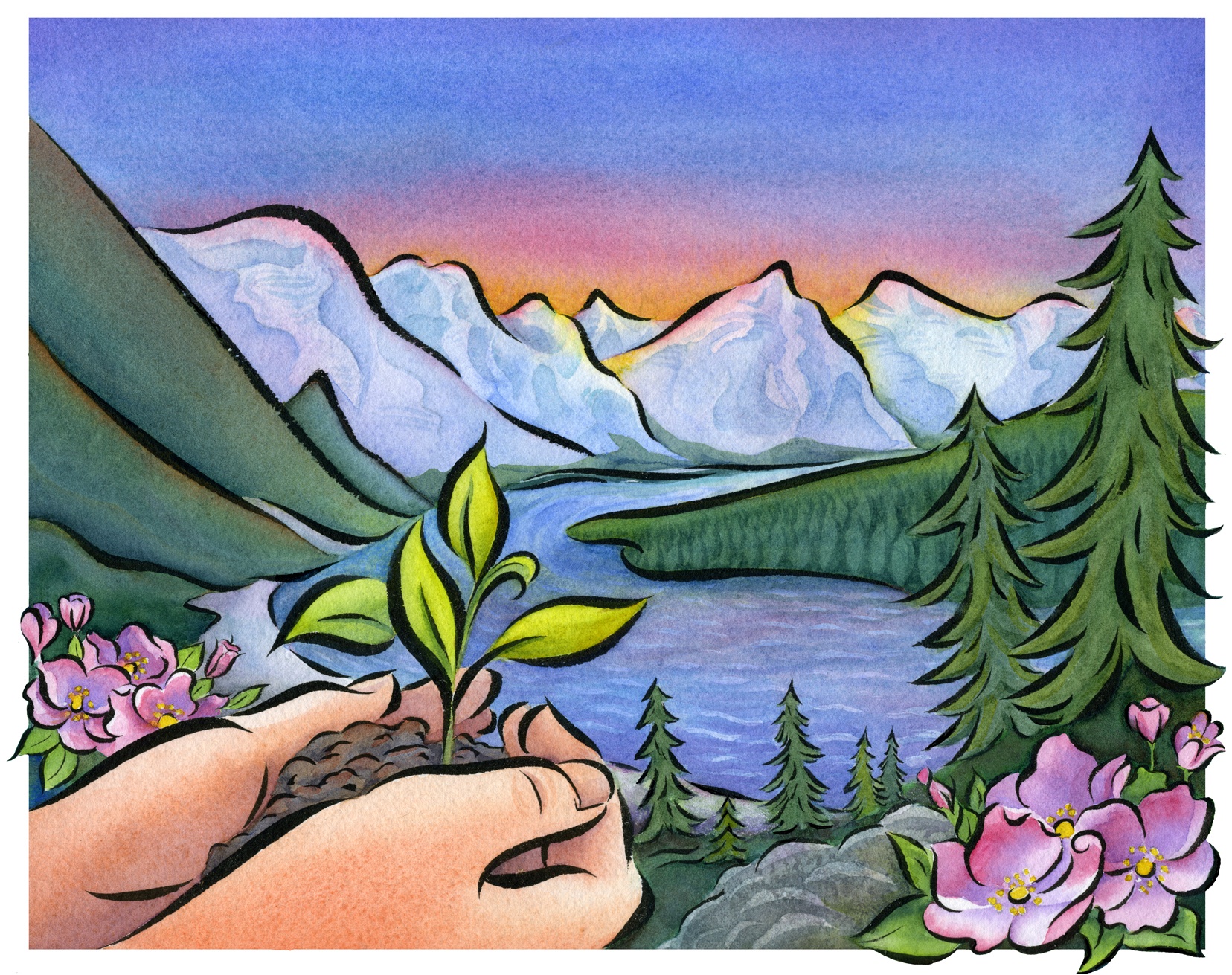 Health Ethics Trivia Game!
Original template © Mark E. Damon. Adapted by 
J. Breslin & V. Seavilleklein. Redesigned and edited by Provincial Health Ethics Network (PHEN). Given to the CBS by PHEN. Artwork © Sandy Haight.
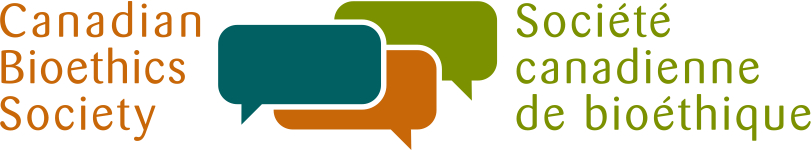 Level 1:  10,000 Points
100,000
10
90,000
9
8
80,000
70,000
7
6
60,000
5
50,000
4
40,000
30,000
3
20,000
2
10,000
1
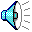 Ethics is most concerned with:
Spiritual needs
A
What is the right thing to do
B
C
Compliance with codes of conduct
D
Legal liability
Level 2:  20,000 Points
100,000
10
90,000
9
8
80,000
70,000
7
6
60,000
5
50,000
4
40,000
30,000
3
20,000
2
10,000
1
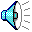 When might you want to request an ethics consultation?
When you feel uncomfortable with a situation
A
When there is uncertainty or disagreement about treatments
B
C
For clarification about ethics policy
For decision-making support for a patient, family or health care team
D
Level 3:  30,000 Points
100,000
10
90,000
9
8
80,000
70,000
7
6
60,000
5
50,000
4
40,000
30,000
3
20,000
2
10,000
1
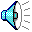 A woman with a broken arm comes into the ER with her cousin. She is married and has two children. Ethically and legally, who is the decision-maker for decisions regarding her health?
Cousin
A
Spouse
B
Treating physician
C
Woman
D
Level 4:  40,000 Points
100,000
10
90,000
9
8
80,000
70,000
7
6
60,000
5
50,000
4
40,000
30,000
3
20,000
2
10,000
1
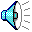 Health care providers are obliged to follow the wishes of a competent individual about his/ her own care, even if the individual:
Is likely to die as a result of the decision
A
B
Has no advance directive
C
Is requesting physician-assisted suicide
D
Is clinically depressed
Level 5:  50,000 Points
100,000
10
90,000
9
8
80,000
70,000
7
6
60,000
5
50,000
4
40,000
30,000
3
20,000
2
10,000
1
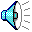 Informed consent is not:
A reflection of a patient’s autonomy
A
A decision-making process
B
C
A signature
D
Required before invasive interventions
Congratulations!!
You Have Reached the 50,000 Point Milestone!
Level 6:  60,000 Points
100,000
10
90,000
9
8
80,000
70,000
7
6
60,000
5
50,000
4
40,000
30,000
3
20,000
2
10,000
1
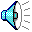 Which of the following is sufficient for determining incapacity for decision-making?
Low score on MMSE
A
Language barrier
B
C
Inability to understand consequences
D
Mental Illness
Level 7:  70,000 Points
100,000
10
90,000
9
8
80,000
70,000
7
6
60,000
5
50,000
4
40,000
30,000
3
20,000
2
10,000
1
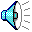 Upon what basis should a substitute decision-maker make decisions?
What the decision-maker would want in a similar situation
A
The recommendations of the care team
B
The best interests of the patient
C
D
The wishes or values of the patient
Level 8:  80,000 Points
100,000
10
90,000
9
8
80,000
70,000
7
6
60,000
5
50,000
4
40,000
30,000
3
20,000
2
10,000
1
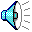 Which of the following is true about capacity?
It is decision-specific
A
It should be assessed when treatment is refused
B
It remains constant over time
C
D
It must be assessed by a psychiatrist
Level 9:  90,000 Points
100,000
10
90,000
9
8
80,000
70,000
7
6
60,000
5
50,000
4
40,000
30,000
3
20,000
2
10,000
1
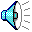 What should you do if a family member asks that a patient not be told his/ her diagnosis?
Tell the patient anyway
A
Follow the family’s wishes and don’t tell the patient
B
Ask the patient how much he/ she wants to know
C
D
Only give the patient some information
Level 10:  100,000 Points
100,000
10
90,000
9
8
80,000
70,000
7
6
60,000
5
50,000
4
40,000
30,000
3
20,000
2
10,000
1
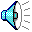 Are you ready?!
Which of the following is a common definition of futility?
The harms of the treatment outweigh the benefits
A
The intervention has little or no chance of succeeding
B
The treatment would leave the patient with a poor quality of life
C
The intervention would be a waste of scarce resources
D
Congratulations!!
You Won 
100,000 Points!
Thank you for playing the
Health Ethics Quiz Show!
You may redeem your points for the valuable  opportunity to consider more health ethics questions, reflect on your values and discuss difficult health care decisions with your colleagues!
 

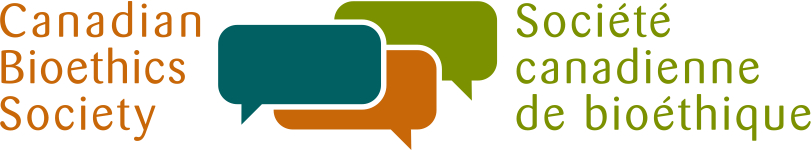 Thank you to Alberta’s Provincial Health Ethics Network for transferring the rights to this resource to the Canadian Bioethics Society.

www.bioethics.ca